Lawton Chiles High School
Welcome Sophomore and Junior Parents
Lets prepare our students now so they are not falling face first into their Junior/Senior year…
Guidance & Counseling Department
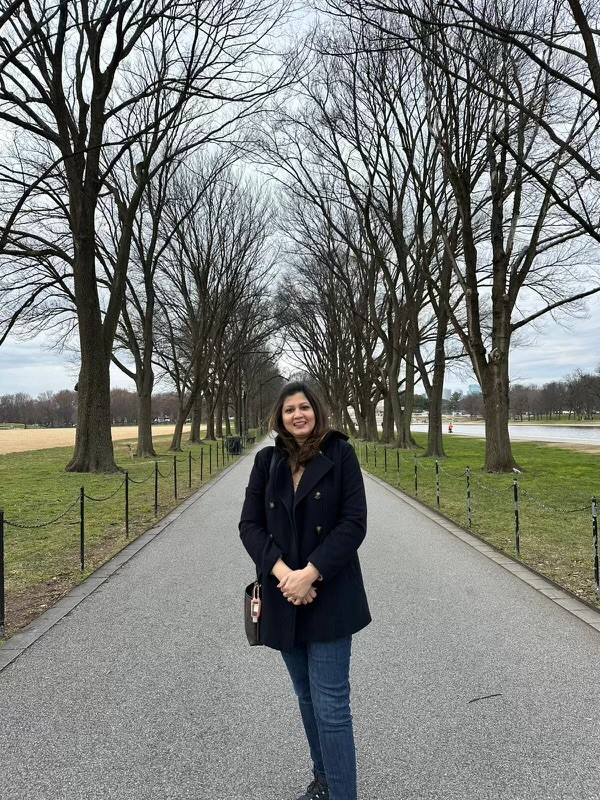 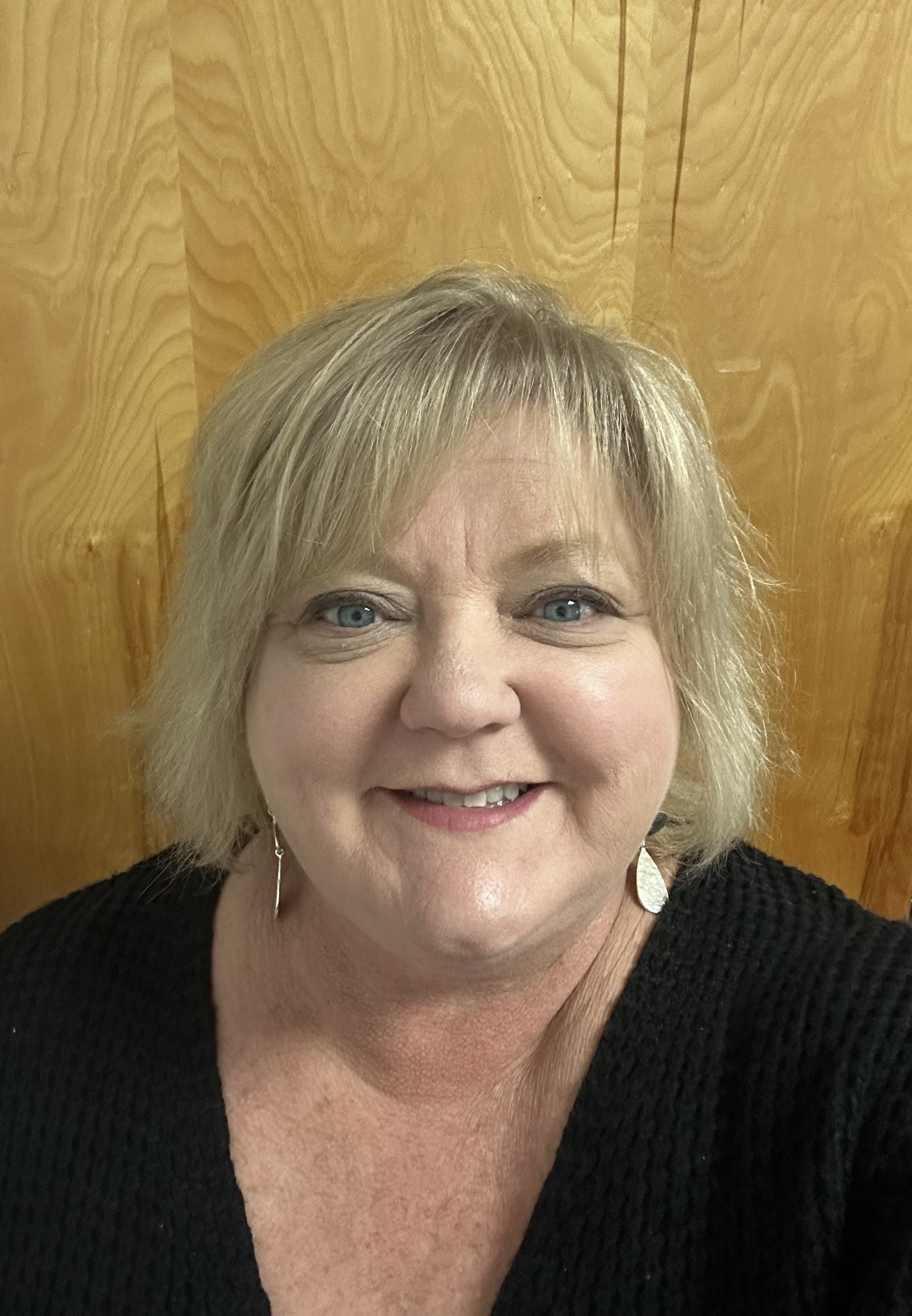 Counselor Roles
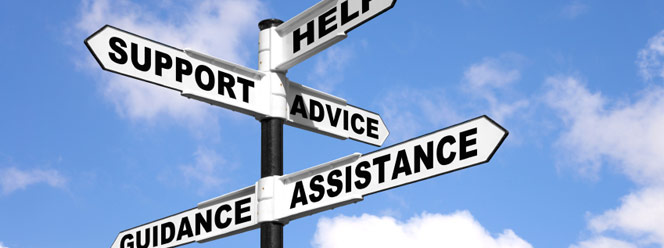 Academic advisement

Career and college advisement

Scholarship information

School and Personal issues
Senior & Junior Year is upon us…
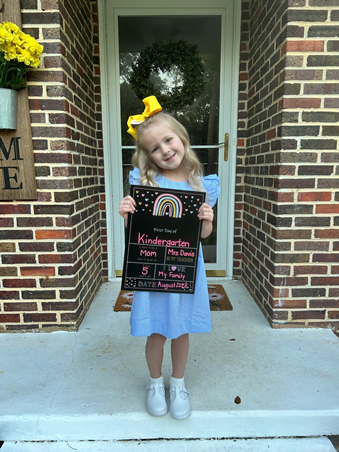 From kindergarten to graduation. 
What do we need to do to get them across the stage?
My journey is just starting….
Standard Graduation Requirements
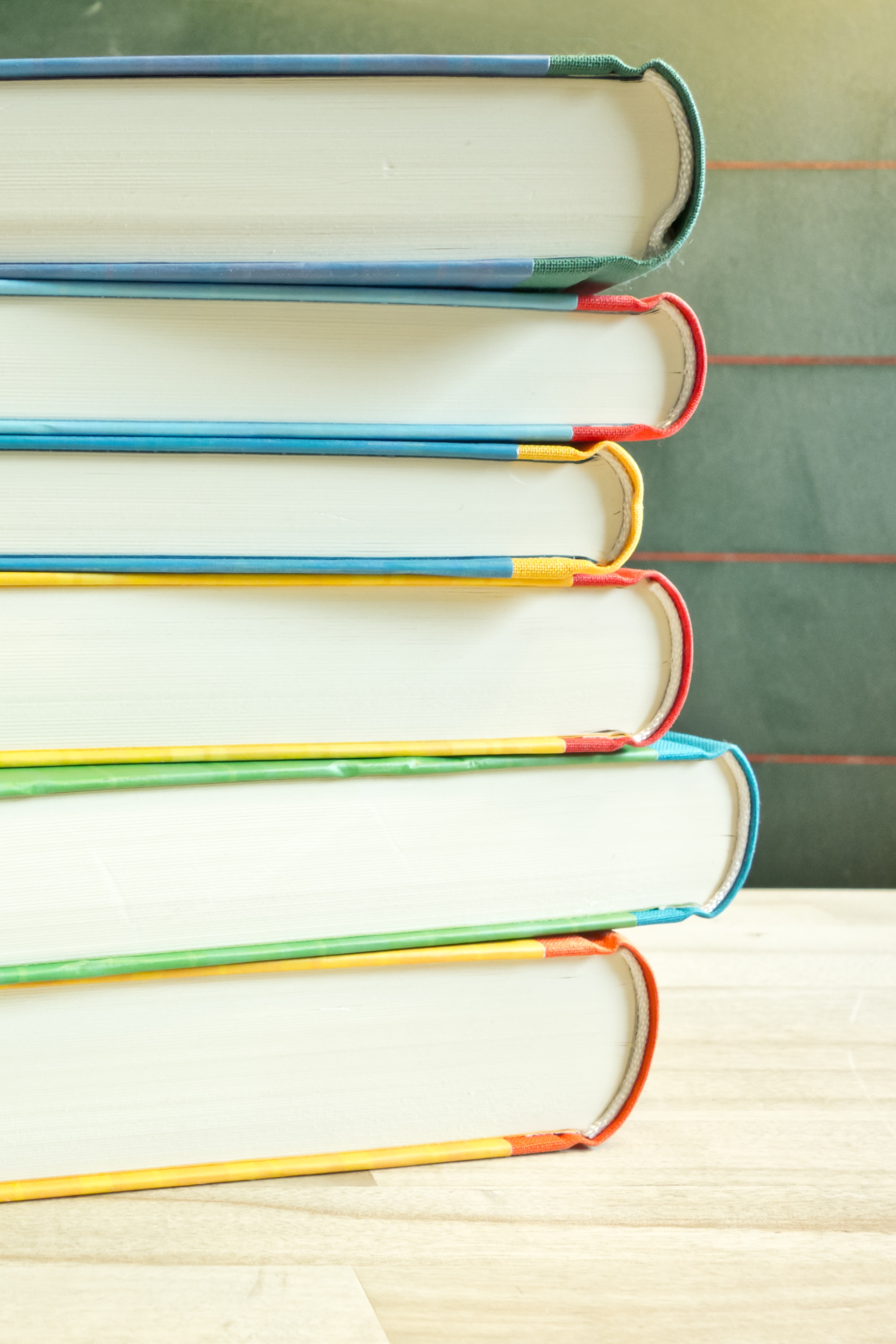 STANDARD GRADUATION REQUIREMENTS (CONTINUED)
Promotion
Promotion to 11th grade:
10 credits 
1.5 unweighted cumulative GPA

Promotion to 12th grade
17 credits 
2.0 unweighted cumulative GPA

Standardized tests and performance in courses are used for academic placement.
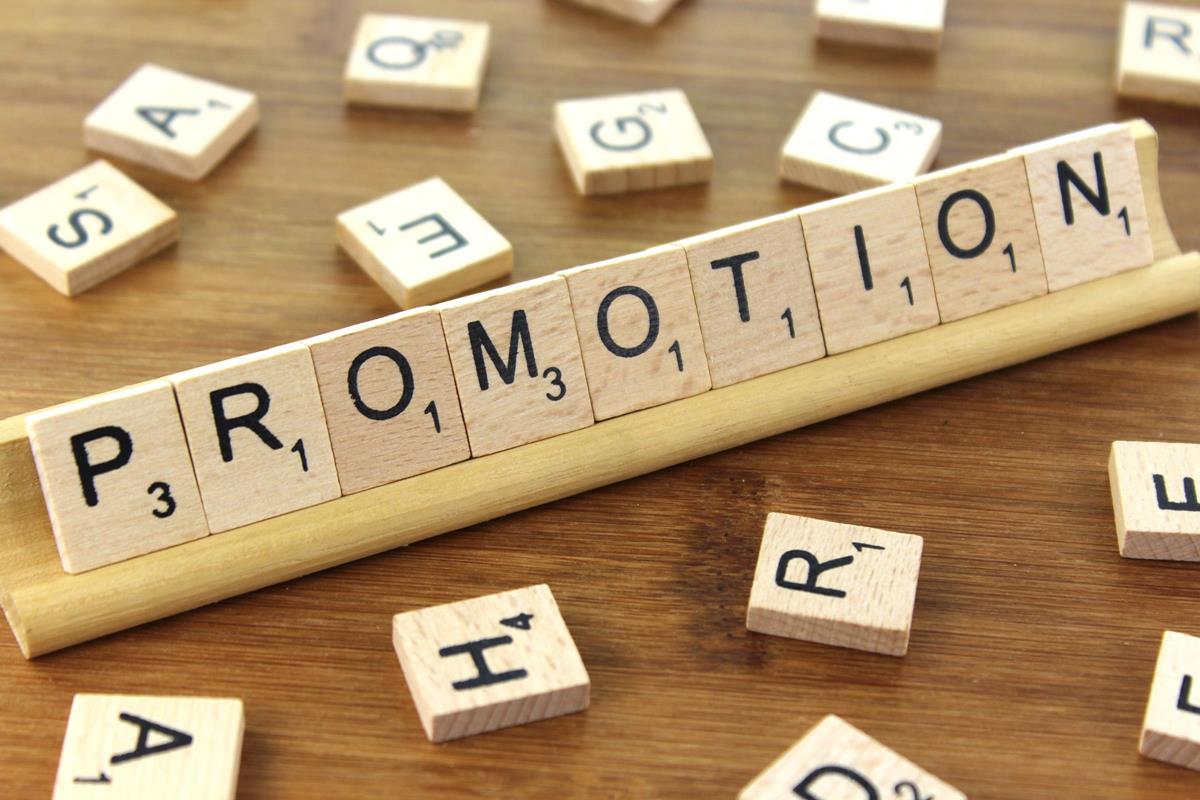 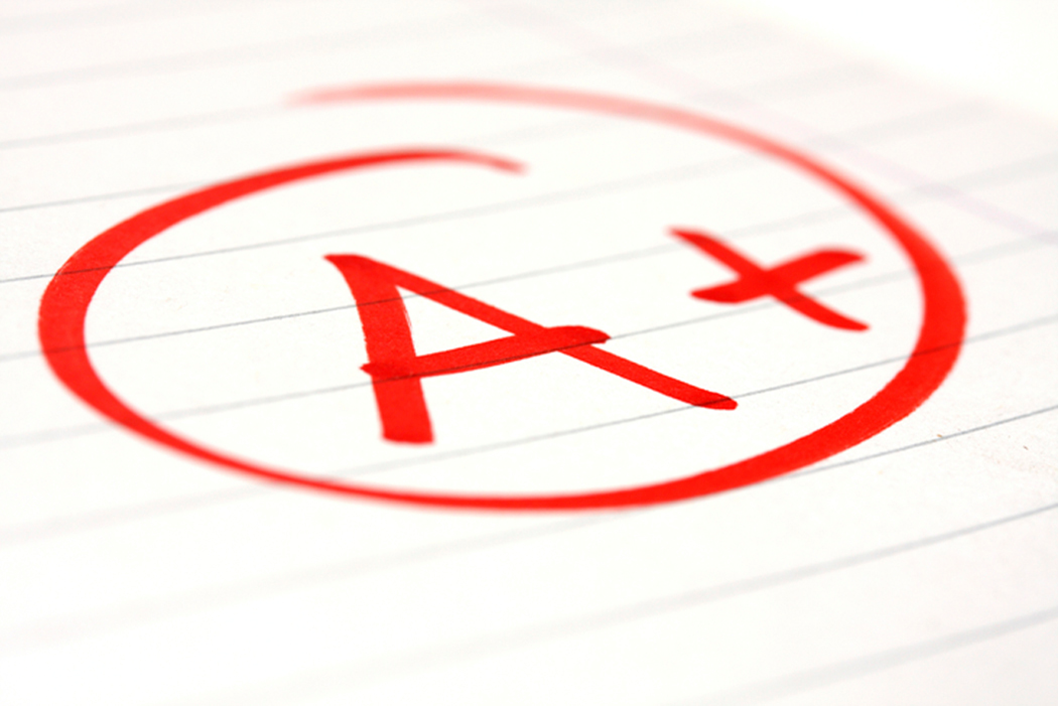 11th Grade Progression
English 3 General/English Hon 3/AP Language and Composition
Math
Science
U.S. History (General or Honors)

Plus any course/program student plans to continue next year (World language, drama, chorus, band)
12th Grade Progression
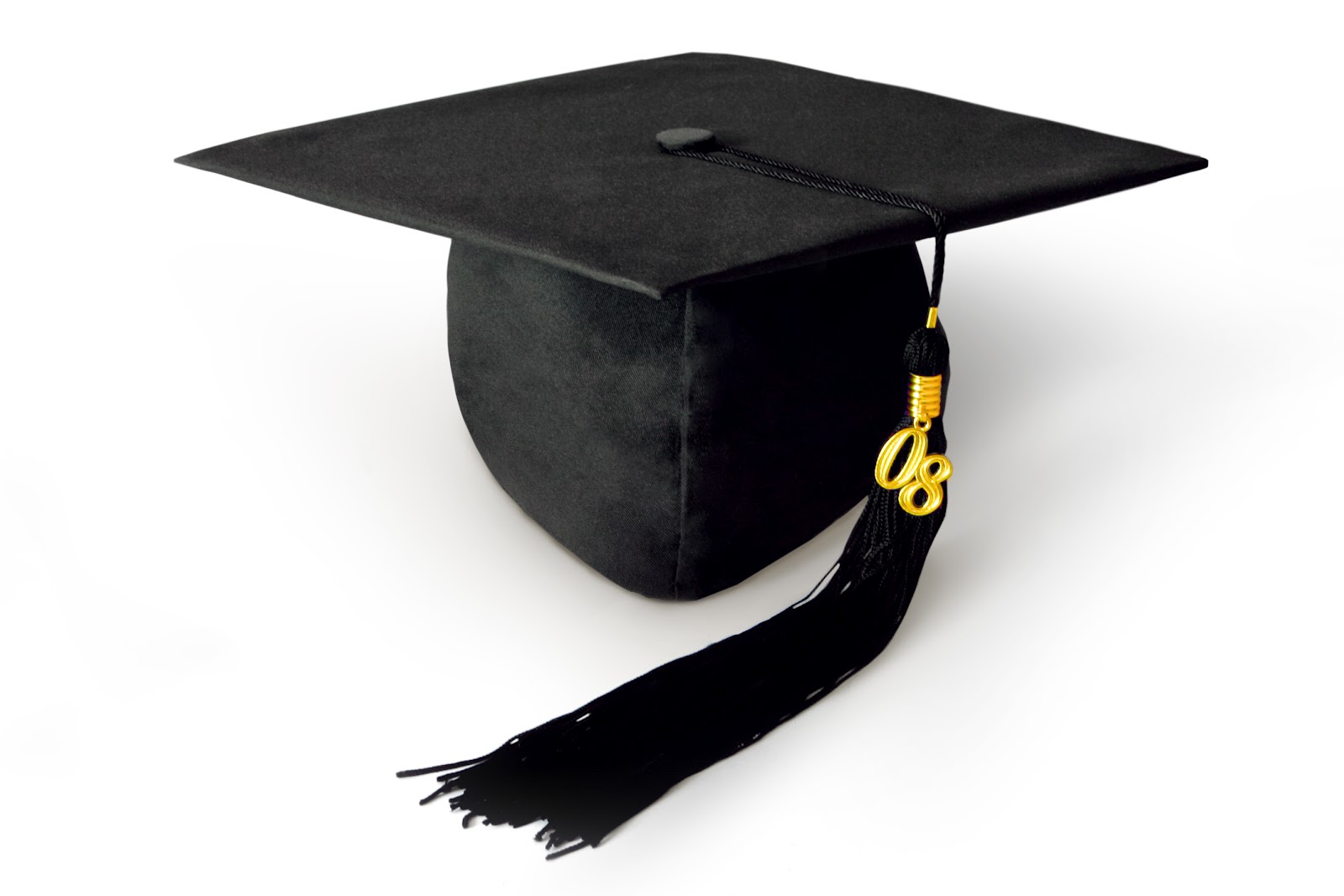 Senior English: 
English IV; AP Literature or AP Language (if not already 			taken)
FAMU Dual Enrollment (ENC1101/1102) 
U.S Government and Economics (AP, Honors or General - one semester of each)
Math
Science
Electives may include any course/program student plans to continue next year (foreign language, drama, chorus, band, Web Design)
Credit Recovery
If you have not passed a course and need to recover the credit for graduation,  you need to see your School Counselor to discuss recovery options. 
PLATO (7th period on campus)
ACE (Online)
FLVS or LCVS
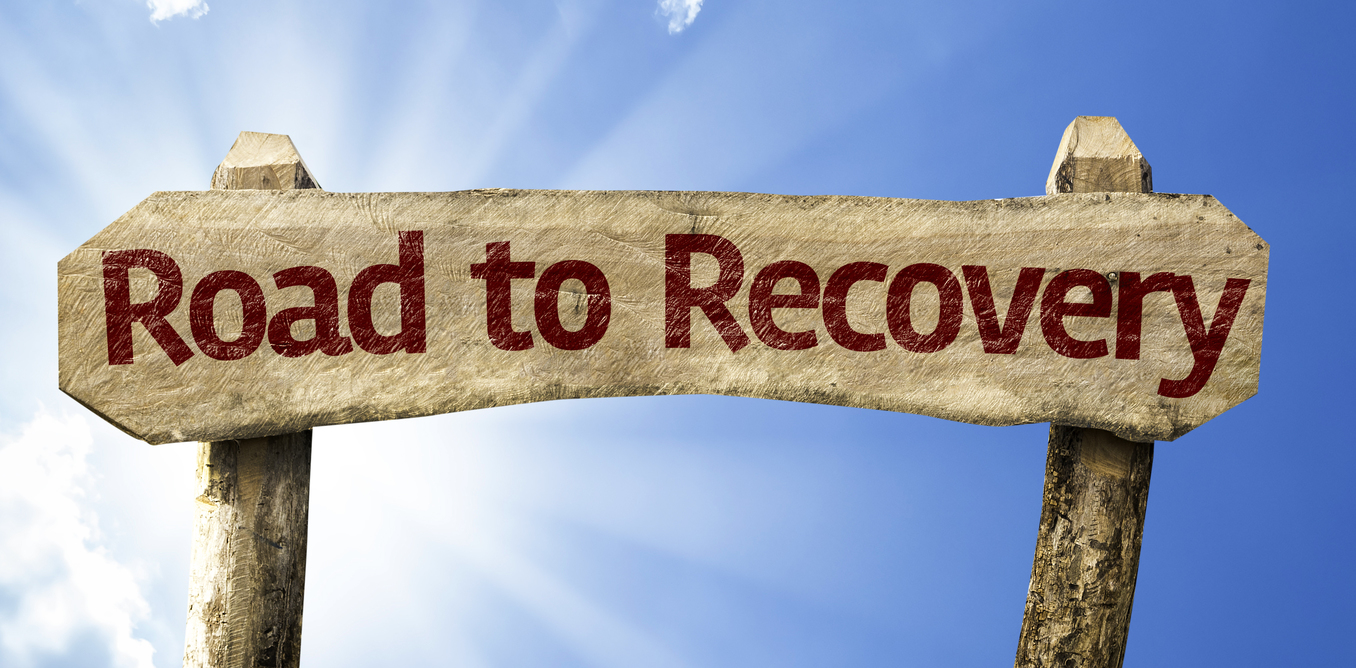 Juniors who wish to take college coursework in their Senior year may sign up for the Dual Enrollment Program at Chiles.
Students may gain as many as 12 hours of college credit during their senior year
Chiles offers courses in  Math & English on Chiles campus:
ENC1101/ENC1102 Composition I/Honors English II
MGF1106/MAC1105 Liberal Arts Math 1/College Algebra

Ms. Edra Taylor is the Chiles Coordinator for On-campus Dual Enrollment
Senior On-Campus Dual Enrollment with FAMU
FAMU DE REQUIREMENTS
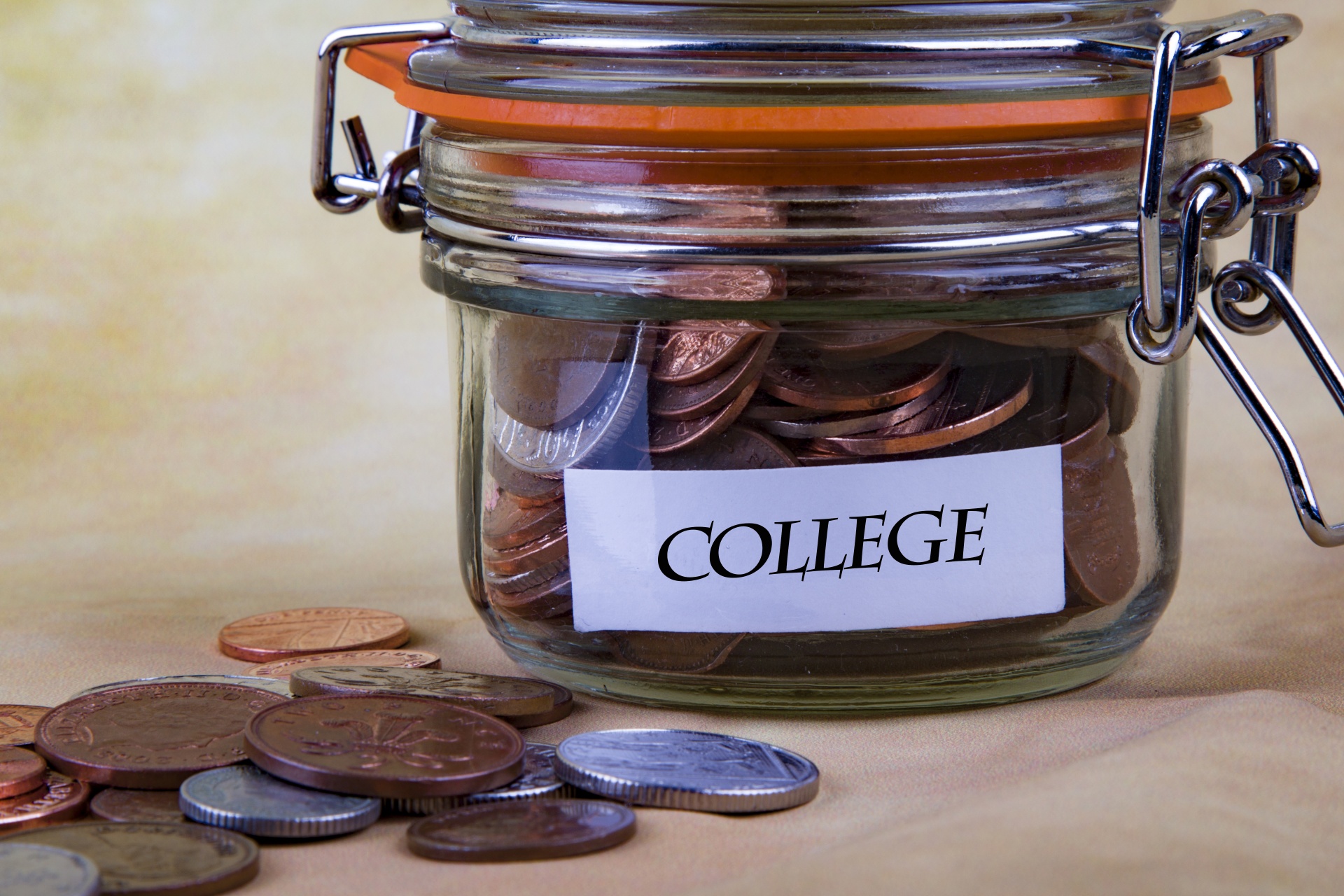 3.0 unweighted cumulative GPA AND (one of the following test or a combination)
SAT     
500+ Reading          
530+ Math
ACT    
19+ Reading	           
 21+ Math             
17+ English(writing) 
PERT  
106+ Reading          
123+ Math	         
103+ Writing
Qualifying English/Reading/Writing AND Math scores are required for Dual Enrollment Math
Recommended to have credit in Algebra 2 to take Dual Enrollment Math
Dual Enrollment attendance allows students to miss a maximum of 6 days excused, unexcused, or school related, per semester. School-related activities over six absences are made up after the final exam.
Junior/Senior Off-Campus Dual Enrollment (FAMU, FSU, TCC, LIVELY)
Upcoming Juniors/Seniors who meet the requirements and are eligible to enroll in a dual enrollment course with one of the off-campus colleges listed above may do so by first meeting with their School Counselor. 
Please be advised that off-campus dual enrollment schedules cannot conflict with your on-campus Chiles courses.
Off-campus dual enrollment is a year-long commitment.  
You are not permitted to drop a dual enrollment class.
When you enroll in dual enrollment courses you are beginning your college transcript.
Your School Counselor at Chiles will work with you in getting registered for the classes you are eligible to take.
ACT.org
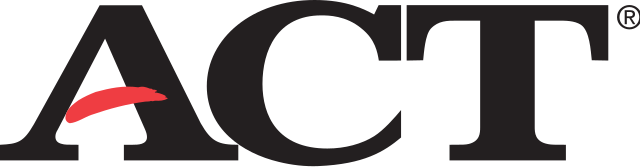 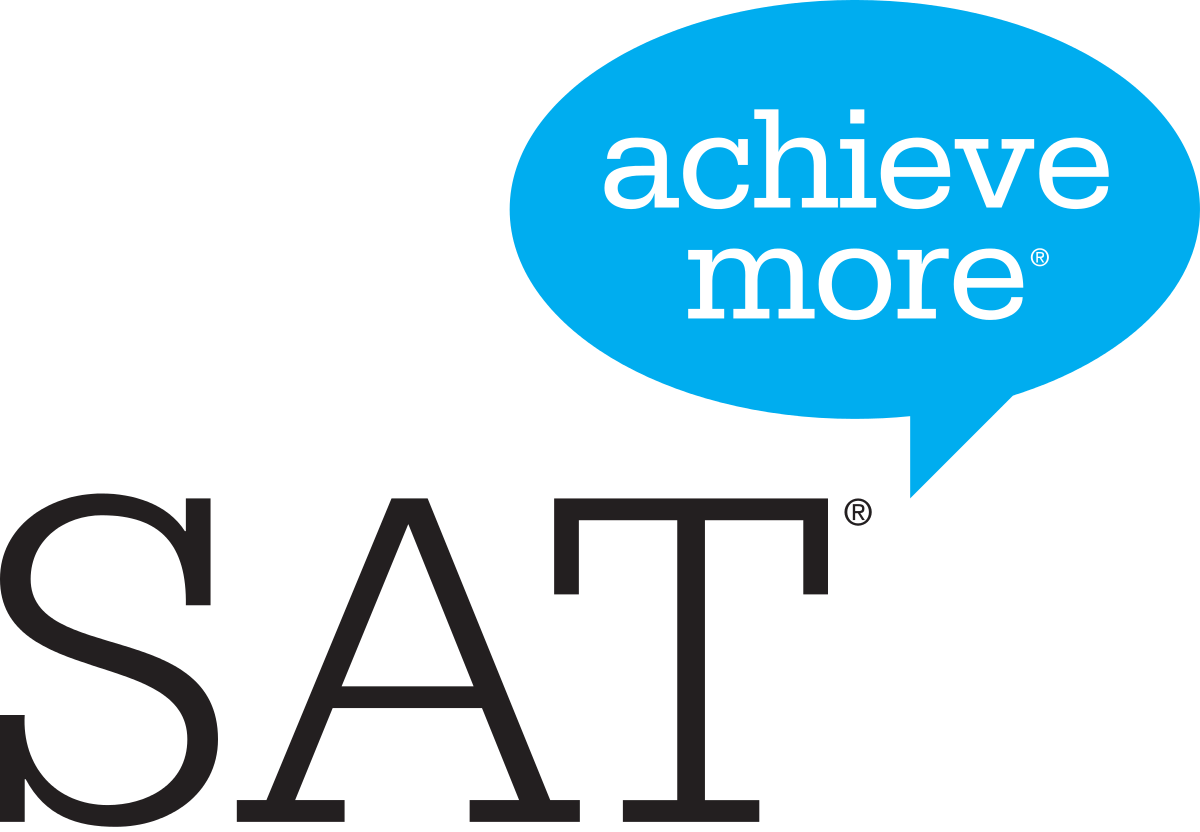 CollegeBoard.org
PERT Testing Dates
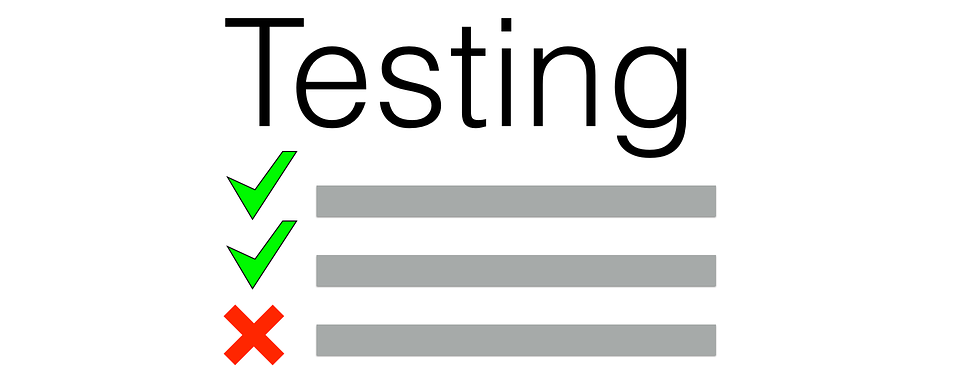 The PERT test is FREE and given on Chiles High campus. Dates on the next slide Juniors ONLY
Sophomores need to make an appointment at the TCC Testing Center  
Students must have at least a 3.0 unweighted GPA to take the PERT for DE
We recommend you take the SAT and/or ACT to qualify for DE (instead of PERT) as these are also used for college admissions.
PERT can only be used for FAMU and TCC DE. Not FSU.
Upcoming Test Dates
PERT Testing  -  February 27, 28, 29 at 2pm
SAT Test – Free SAT for ALL juniors on April 10
Curriculum Fair – February 22
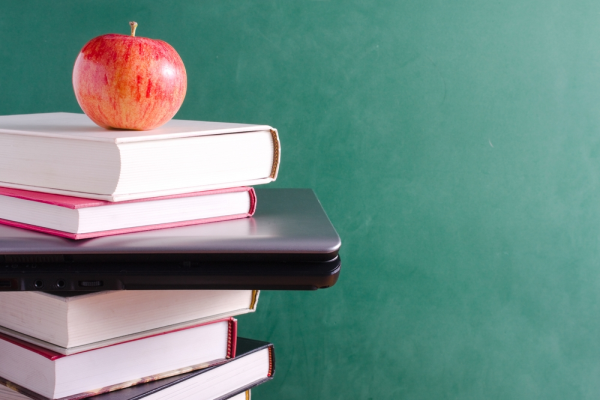 AP vs. Dual Enrollment
Advanced Placement
Dual Enrollment
College credit earned with grade of “C” or higher in class. (no exam required )

High School credit earned with passing grade in class (no exam required).

Receives one full weighted point GPA (for “C” and above grades) for Chiles calculations.(Colleges vary).

Recognized more for  Acceleration opportunity  for basic college core credits
College credit earned only after passing AP exam in May. (passing rates vary by college).

High School credit awarded with passing  grade (no exam requirement).

Receives one full weighted  point GPA (for “C” and above grades) for Chiles calculations.(Colleges vary).
AP vs. Dual Enrollment Continued
Advanced Placement
Dual Enrollment
College Credits awarded at all Universities in the state of Florida (Out of state colleges vary- need to check with admissions). 

  Requires unweighted 3.0 GPA and passing score on  PERT, SAT or ACT.

Florida Universities will rescind admissions offer if a student’s college GPA is < 2.0  (i.e. if taking one dual enrollment course, 1 “D” = rescinded offer).
Usually more rigorous coursework. 

National program and a part of the College Board company.

More universally accepted in out of state colleges. (still check individual college).
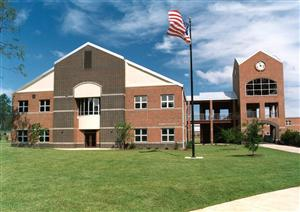 OPTIONS FOR NEXT YEAR
11th Grade Options
Advanced Placement – 
college level courses, possibility to earn college credit.  (Mrs. Warren is AP coordinator)

DCT Work Study Program –
takes at least two periods of the day
one DCT class & at least one off campus On- the- job- training  (OJT) period. Spaces limited- application due to Mrs. Sherry-Marsh- Rm 8106

Dual Enrollment: 
Lively Technical College CNA Program here on Campus.  
Off Campus DE- Lively, TCC, FAMU, FSU- see your counselor for more information
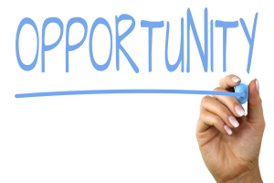 12th grade options:
FAMU Dual Enrollment -English, and Math (Liberal Arts Math and College Algebra). On Chiles campus 
Other Dual enrollment options TCC/FSU/FAMU/Lively (off campus)- see your counselor if interested. Requirements vary.
DCT work study program – takes at least two periods of the day - one DCT class and at least one off campus On- the- job- training (OJT) period – limited spaces. Applications due during registration.  Mrs. Sherry-Marsh- Rm 8106
Honors/gifted Externship Program (Professional internship program) See  Mr. Shoenberger (Rm 9201) or Mrs. Danna Deschner (Rm 9206) for questions.
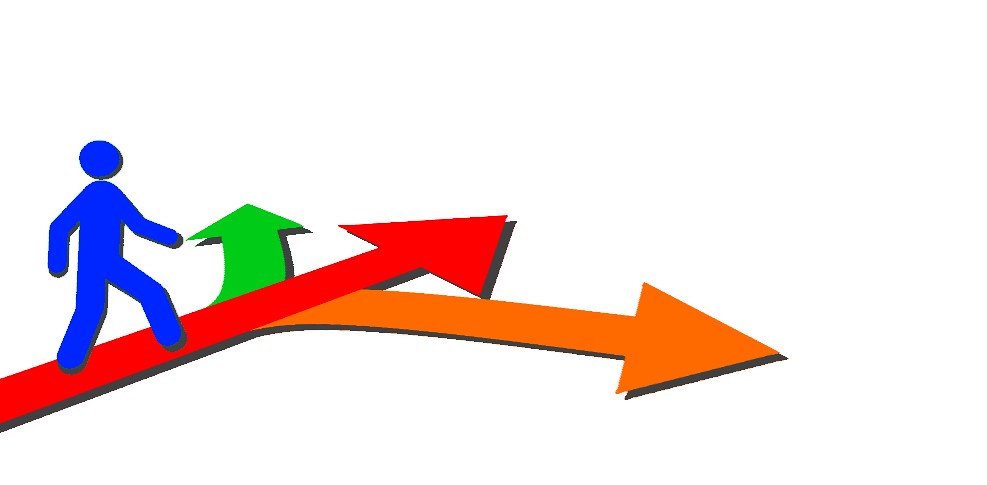 Options After High School
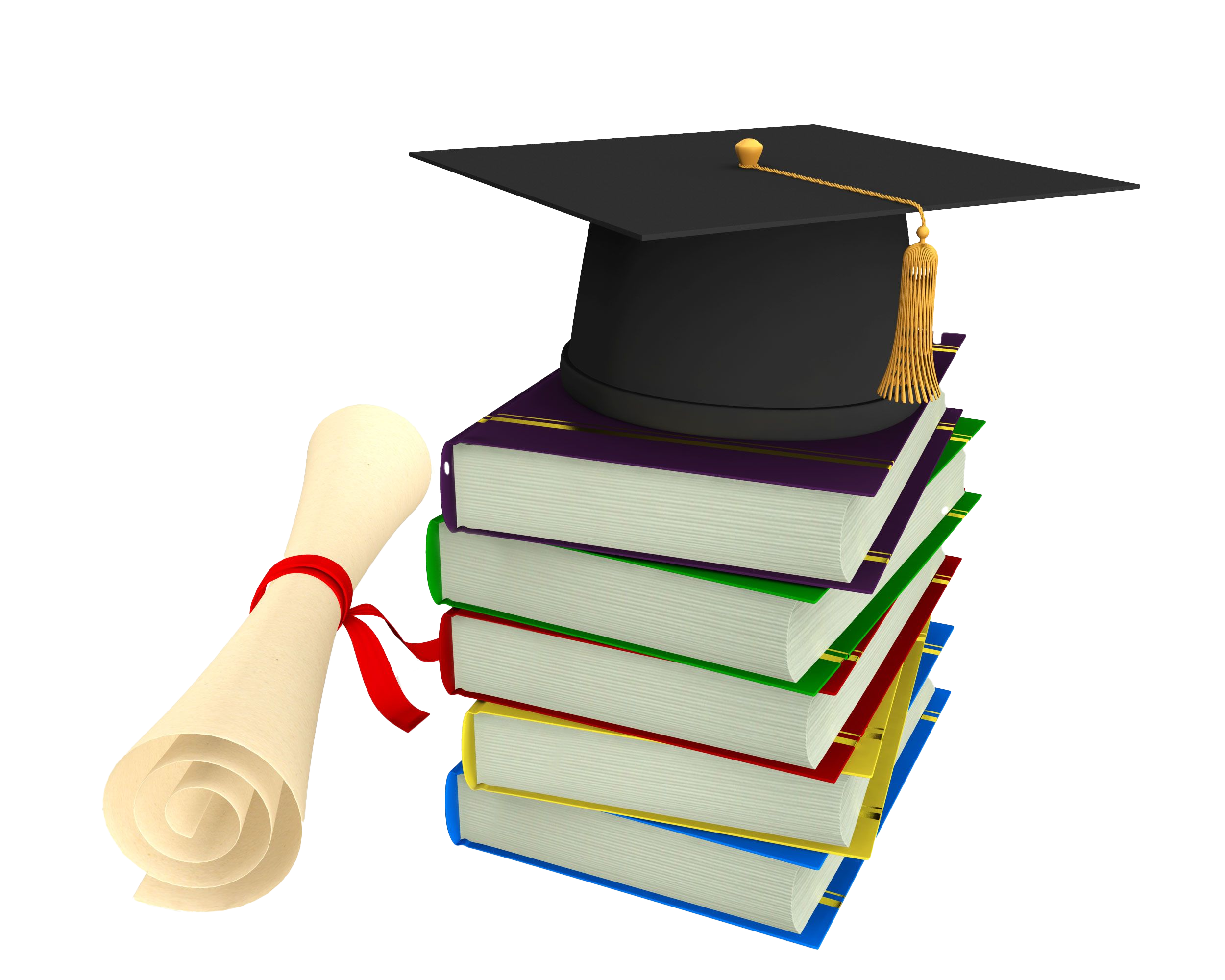 Work
Vocational School
Military
State College
University
Vocational Schools
Schools with specific job training opportunities (i.e. Lively, Aveda, TCC)

Students earn certificates to begin career after completing program.

Lively Dual Enrollment
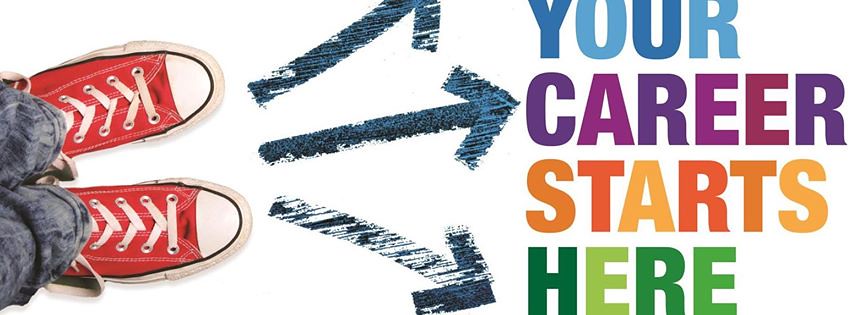 Military
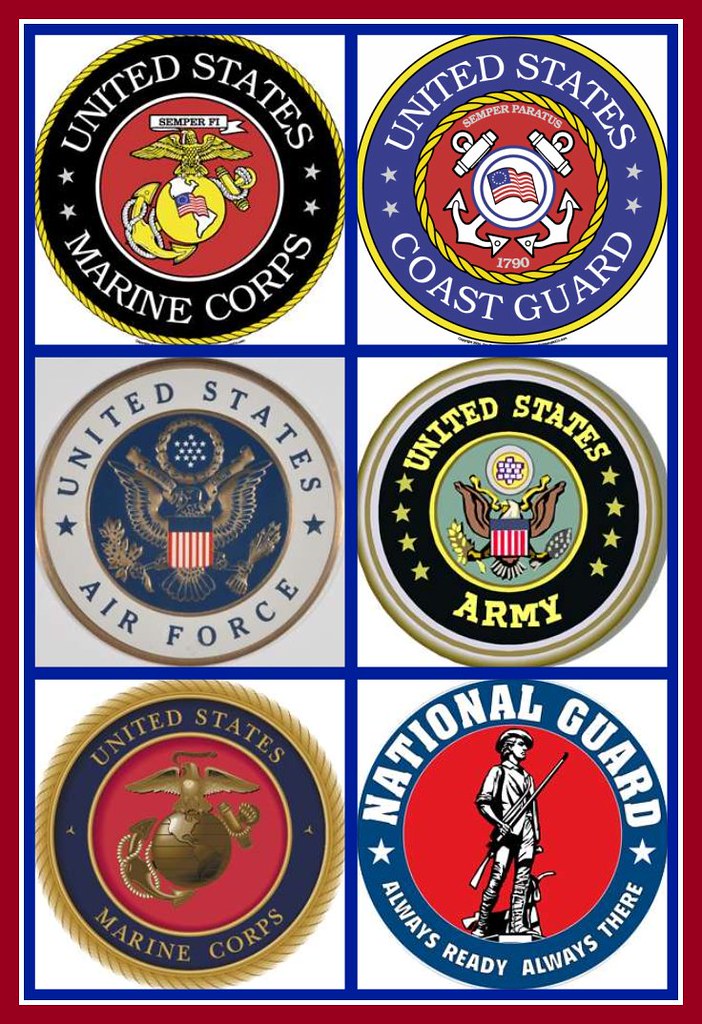 Chiles has military recruiters representing the Air Force, Army, Navy, and Marines.

Great opportunities for college scholarships and job training.

Juniors are encouraged to take the ASVAB if they have an interest in joining the military or if they want to take an aptitude test.Tests are in the Fall
State Colleges
Reasons to consider:
Less expensive
Smaller classes
More time for maturity/career decision making

Admission requires a regular high school diploma
PERT (or passing equivalent of SAT/ACT) used for placement (i.e. remedial classes)

Students who take college prep courses in high school are more likely to be successful. 

Two main pathways
1.  AA Degree (for transfer to a 4 year University)
2. AS or other certificate (training programs to earn certificates for world of work).*high school vocational classes taken for college credit may only be applied to this degree
State University System of Florida
*ALL students must complete the secondary academic unit requirements:
4 units of English
4 units of mathematics at the Algebra I level and higher
3 units of  science
3 units of social science
2 sequential units of the same foreign language
2 elective units, preferably English, math, science, social science, or foreign language 
*State universities use the same method for weighting academic courses earning a “C” or better : 1.0 weighted for AP and dual enrollment ; .5 weighted for honors coursework
Minimum Standards
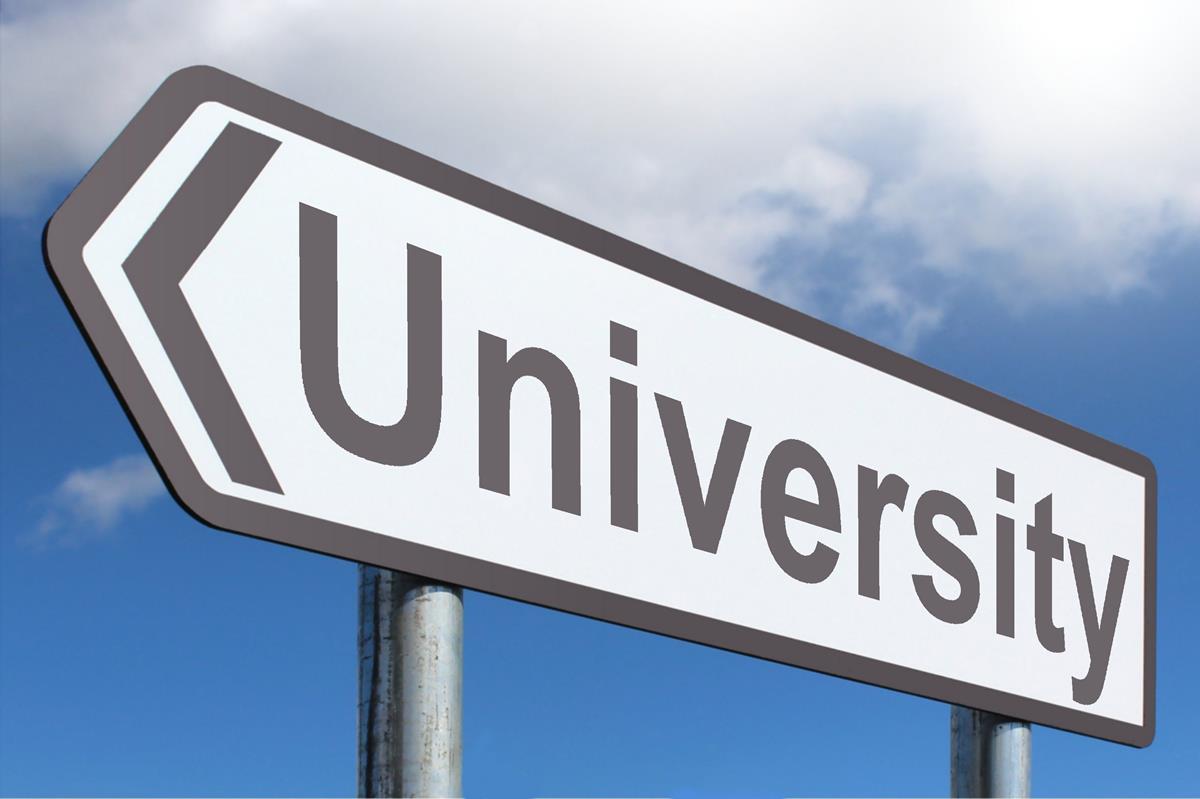 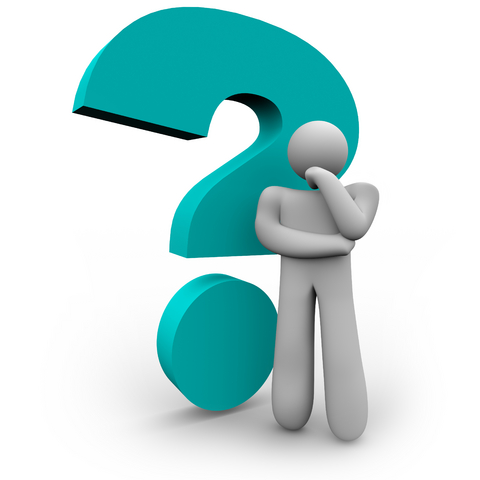 What Else Are Colleges Looking For?
Strong academics (check website  for average GPA and test scores of those accepted for reference).

Well-rounded students (extracurricular activities, leadership roles)

SAT and/or ACT scores (SAT II – subject area tests may be needed for competitive, private school, etc. check web site) (some colleges have moved to “test optional”

Strength of Character

Essays

Resiliency and reaction to setbacks
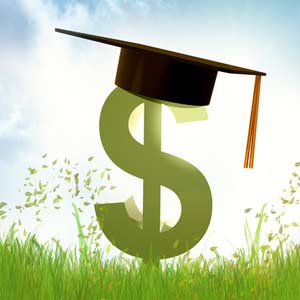 Financial Aid
Types of Financial Aid
Loans
You must pay back
Grants
Awarded based on financial need & you don’t have to pay back
Work Study
Opportunity to work on campus and be paid
Scholarships
Awarded based on meeting a set criteria
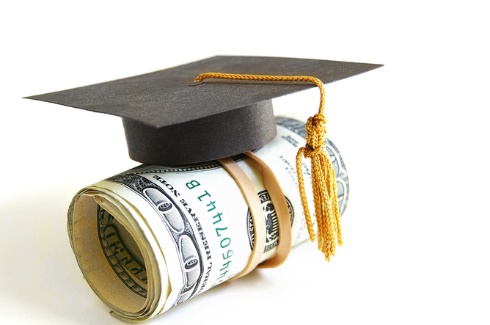 Where do I go to find scholarships?
Check out the scholarship list on the Chiles website, under the guidance tab or use the QR code below.
Inquire with your parent’s or your employer for company scholarships.
Look on the financial aid page for any schools you are applying to.
Scholarships
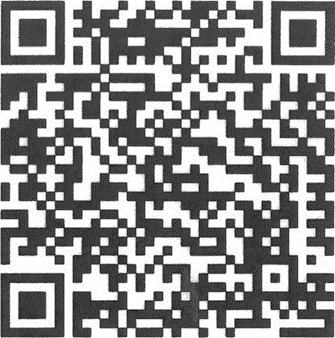 Federal AidFASFA (Free Application for Federal Student Aid)
Federal Government Aid 
Award grants, loans & work study opportunities
Applying for Federal Aid
Fill out FAFSA during your senior year
SAR (Student Aid Report)-sent 3-4 weeks after submitting FAFSA.

FAFSA4Caster is a tool Juniors can use this to estimate the cost of college.  https://studentaid.ed.gov/sa/fafsa/estimate
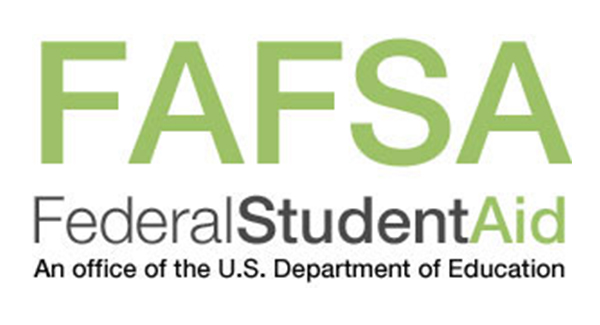 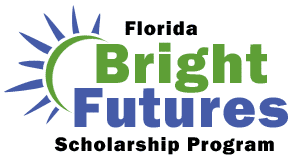 FL Academic Scholars (FAS)
FL Medallion Scholars (FMS)
3.0 weighted* GPA 
2024-25 Graduates: scores posted July 2024
2025-26 Graduates: scores posted July 2025
 75 hours of community service or 100 hours of work-paid
3.5 weighted* GPA 
2024-25 Graduates: scores posted July 2024
2025-26 Graduates: scores posted July 2025
100 hours of community service or 100 work-paid hours
*16 required academic credits included in GPA:
	4 English
	4 Math (Algebra 1 and higher)
	3 Science
	3 Social Science
	2 years of Foreign Language (in the same language)
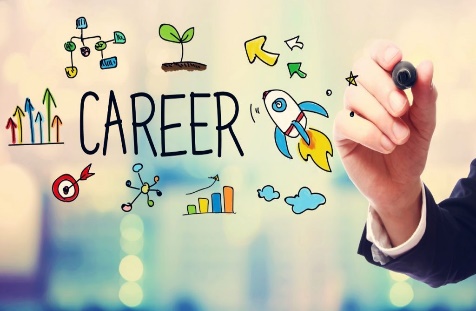 Bright Futures Scholarship continued
Florida Gold Seal Vocational Scholars (GSV): 
Achieve the required weighted minimum 3.0 GPA in the non-elective high school courses
Take at least 3 full credits in a single Career and Technical Education program; 
Achieve the required minimum 3.5 unweighted GPA in the career education courses; 
Complete 30 service hours; 100 work-paid hours
Achieve the required minimum score on the ACT, SAT or Florida Postsecondary Education Readiness Test (P.E.R.T.) 
SAT:  Reading 24, Writing/Lang 25, Math 24 
ACT: Reading 19, Eng. 17, math 19 
PERT: Reading 106, Writing 103, Math 114
Action Plan for Sophomores
Set academic and personal goals 
Review admissions requirements for schools that are of interest and plan your junior year schedule accordingly.
visit the campuses/or virtual visits
Stay involved in activities at school and in the community.
Work toward completing community service hours or work hours for scholarship opportunities.  To print the forms, go to: www.leonschools.net/chiles
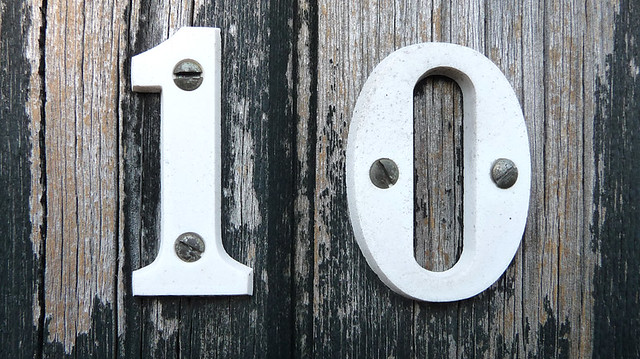 Sophomore Action Plan cont.
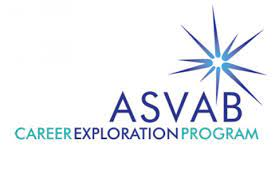 Take a personality inventory to help identify strengths and weaknesses and to research possible majors and careers.  
ASVAB is offered to juniors and seniors. (sign up in guidance next Fall. Test is in October/November.)
XELLO is available on Class link
https://educator.xello.world/app/school/Lawton-Chiles-High-School-1003041/dashboard

Plan to take the PSAT as an 11th grader. This time it counts for scholarship opportunities.
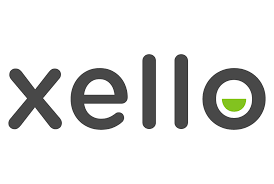 Action Plan For Juniors
1. Counselors are meeting with all juniors to discuss academic history, senior schedule, Bright Futures, Etc. in the Spring.

2. Stay involved in activities at school and community. Complete and document community service hours. 
3.  Hold on to service forms until your senior year. Then they will be turned into guidance.
Action Plan For Juniors Continued
3. Continue exploration of careers via computer assisted systems
4. Get some type of experience/information about careers of interest (I.e. Externship, OJT, Volunteer hours, Interviews, etc.) Get to know what the job is REALLY all about!

5. Become familiar with admissions requirements at colleges that are on the top of your list and visit colleges.  

6. Prepare and Register for and take the SAT and ACT.
Timelines for 2025 Grads
August- October- college deadlines can be early. Plan early!!
August-September- begin filling out college application and plan ahead to invite counselor/teacher as recommender (i.e. Common App, Coalition, individual University application).
Retake final SAT/ACT tests for best score.
Letters of Recommendations – if needed- process takes a week or more – a request along with resume to teachers or counselors is helpful. Please be respectful of counselor/teacher time!
Continue the career exploration process 
Use tentative career options to get ideas for college majors or training schools. Research these options.
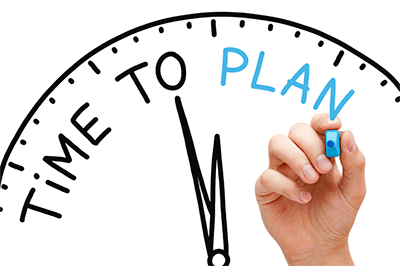 Timelines for 2025 Grads (Continued)
October 1st, 2024 - Apply for  Bright Futures after this date. Parents please have your senior fill out the application- www.FloridaStudentFinancialAid.org  (State Grants, Scholarships & Applications, and Apply Here).  

Submit FAFSA asap after this date (can use estimated tax info. until you can update it).Prior-Prior tax info. http://www.fafsa.ed.gov/ 

February is common priority deadline for scholarships/aid.
Timeline Continued
QUESTIONS?